R O M Â N I A
    MINISTERUL AFACERILOR INTERNEINSTITUŢIA  PREFECTULUI - JUDEŢUL  BOTOŞANI
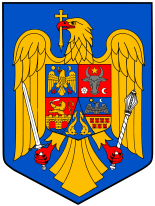 STADIUL ÎNDEPLINIRII ÎN JUDEȚUL BOTOȘANI  A OBIECTIVELOR DIN PROGRAMUL DE GUVERNARE-31.12.2023-
1
INTRODUCERE 

Legislație de bază
Capitolul I
Planul de acțiuni pe anul 2023 al Județului Botoșani pentru realizarea obiectivelor  cuprinse în Programul de Guvernare a fost întocmit în conformitate cu următoarele prevederi legale:
 - OUG nr. 57/2019 privind Codul administrativ, cu completările și modificările ulterioare;
 - HG nr. 906/2020 pentru punerea în aplicare a unor prevederi ale OUG nr. 57/2019;
- Hotărârea nr. 45/25.11.2021 a Parlamentului României pentru acordarea încrederii Guvernului – Anexa 2-Programul de Guvernare  2021-2024.
Hotărârea nr. 22/15.06.2023 a Parlamentului României pentru acordarea încrederii Guvernului – Anexa 2-Programul de Guvernare  2023-2024.

         Pentru ducerea la îndeplinire a prerogativelor stabilite de art. 253, lit. b) din OUG nr. 57/2019 Codul Administrativ, Prefectul  analizează modul de îndeplinire în județ a obiectivelor cuprinse în Programul de guvernare și informează Guvernul cu privire la stadiul realizării acestora.
2
Structură Plan de acțiuni pe anul 2023 al Județului Botoșani
Capitolul II
-14 capitole și 2 anexe; 
- 60 obiective;
- 297 acțiuni/activități propuse a se realiza în vederea îndeplinirii obiectivelor;
-anexa A - obiective de investiții în continuare și noi – finanțate din fonduri de la BS prin programe guvernamentale -; numărul acestora ajungând  la 428 pe parcursul anului 2023
-anexa B - proiecte și obiective de investiții în continuare și noi – finanțate din fonduri europene -  numărul acestora ajungând  la 456 pe parcursul anului 2023.
RESURSE  
Analiza semestrială a stadiului
Corespondența purtată cu U.A.T. –urile și S.P.D.-urile   vizând monitorizările trimestriale
R O M Â N I A    MINISTERUL AFACERILOR INTERNEINSTITUŢIA  PREFECTULUI - JUDEŢUL  BOTOŞANI
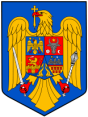 3
OBIECTIVE STRATEGICE
Capitolul III
PROGRAM DE GUVERNARE aprobat prin H.G. Nr. 22/2023
Plan de acțiuni aprobat la nivel județean HCP Nr. 2/2023
Stadiul ducerii la îndeplinire
R O M Â N I A    MINISTERUL AFACERILOR INTERNEINSTITUŢIA  PREFECTULUI - JUDEŢUL  BOTOŞANI
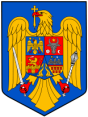 4
Capitolul IV
5
STADIUL
6
Capitolul V
R O M Â N I A    MINISTERUL AFACERILOR INTERNEINSTITUŢIA  PREFECTULUI - JUDEŢUL  BOTOŞANI
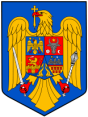 7
R O M Â N I A    MINISTERUL AFACERILOR INTERNEINSTITUŢIA  PREFECTULUI - JUDEŢUL  BOTOŞANI
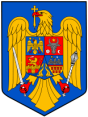 8
R O M Â N I A    MINISTERUL AFACERILOR INTERNEINSTITUŢIA  PREFECTULUI - JUDEŢUL  BOTOŞANI
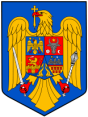 9
R O M Â N I A    MINISTERUL AFACERILOR INTERNEINSTITUŢIA  PREFECTULUI - JUDEŢUL  BOTOŞANI
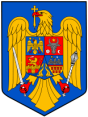 10
Capitolul VI
Obiective/ proiecte de dezvoltare a comunitățlor locale
În 79 unități administrativ-teritoriale sunt înregistrate în baza de date, 428 obiective de investiții finanțate/aprobate pentru finanțare în cadrul programelor PNDL I, PNDL II, ANL, CNI, AFM, PNI Anghel Saligny.
    În sem. al II-lea/anul 2023 au fost finalizate 24 obiective de investiții, altele 27 au fost finalizate în semestrul I. Au rămas în derulare 377 obiective de investiții.
R O M Â N I A    MINISTERUL AFACERILOR INTERNEINSTITUŢIA  PREFECTULUI - JUDEŢUL  BOTOŞANI
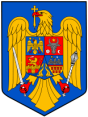 11
În 75  unități administrativ-teritoriale sunt înregistrate,  456  proiecte și obiective de investiții finanțate prin programele POIM 2014-2020, POR 2014-2020, POC 2014-2020, POCA 2014-2020, POC RO-UA, 2014-2020, POCU 2014-2020, PNDR/FEADR-Axa LEADER, POPAM, PNDR și PNRR.
Până la 31.12. 2023,s-au finalizat 92 proiecte și obiective de investiții (49 în primul semestru și 43 în al doilea semestru).
R O M Â N I A    MINISTERUL AFACERILOR INTERNEINSTITUŢIA  PREFECTULUI - JUDEŢUL  BOTOŞANI
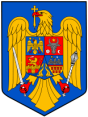 12
ÎNCHEIERE
Capitolul  VII
Instituția Prefectului a procedat, în evaluările trimestriale/semestriale,  la analiza stadiului îndeplinirii acțiunilor propuse, dificultăților întâmpinate și măsurilor legale ce s-au luat pentru îndeplinirea acestora, la termenele stabilite, păstrând un dialog permanent pe acest subiect.
                  Acțiunile planificate și stabilite la începutul anului 2023 au fost  duse la îndeplinire în funcție de atribuţiile legale ale fiecărei instituţii publice, prezentarea pe larg ale acestora fiind evidențiaă în materialul postat pe site-ul instituției noastre la secțiunea  Programe și strategii.

Vă mulțumesc pentru atenția acordată!
R O M Â N I A    MINISTERUL AFACERILOR INTERNEINSTITUŢIA  PREFECTULUI - JUDEŢUL  BOTOŞANI
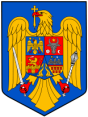 13